Year 6 Science Lent 2 & Pentecost 1 Knowledge Organiser          Golden Thread: Sustainability & Freedom
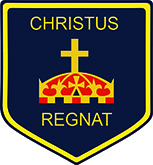 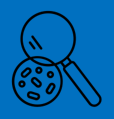 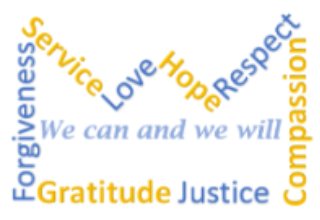 Year 6 Science Lent 2 and Pentecost 1 Knowledge Organiser    Evolution & Inheritance
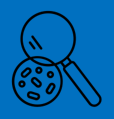 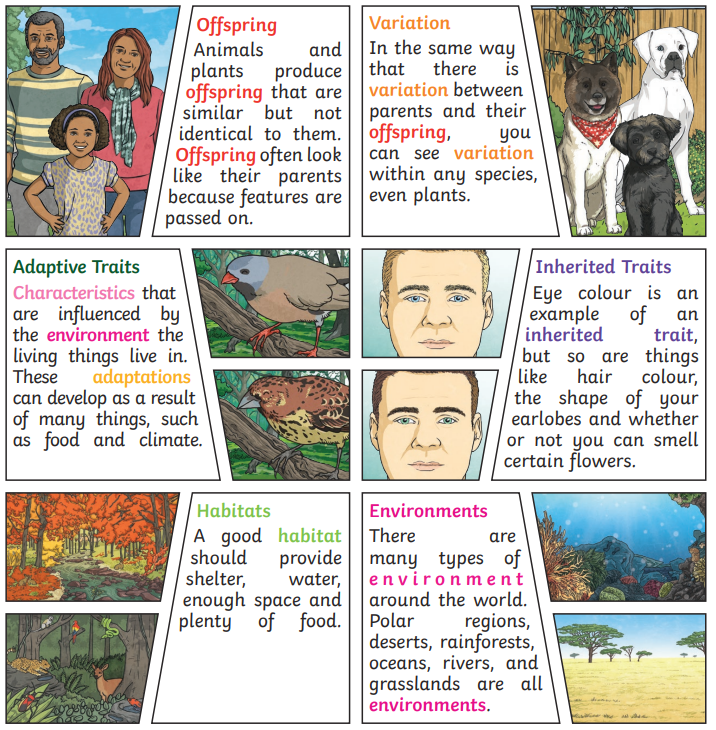 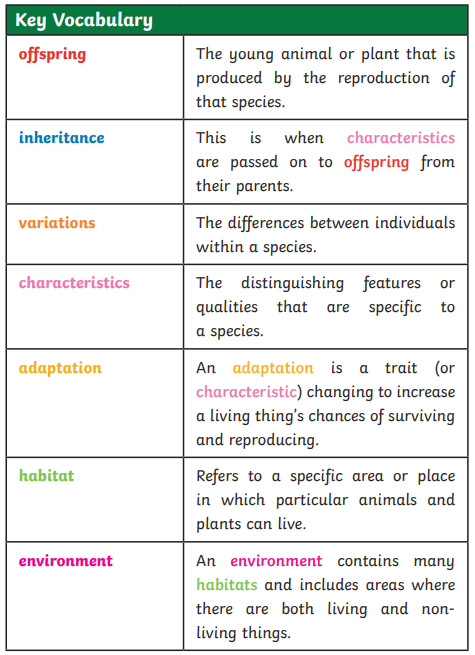 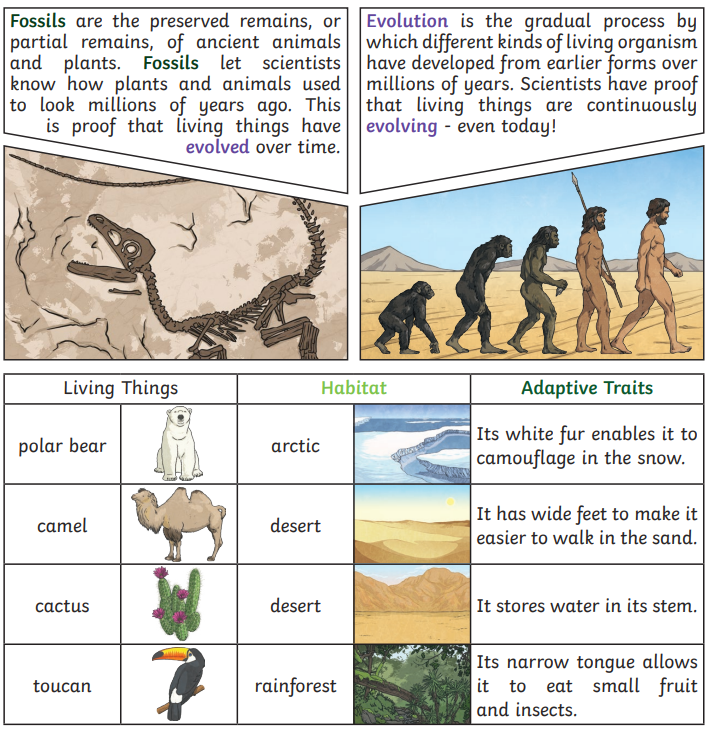 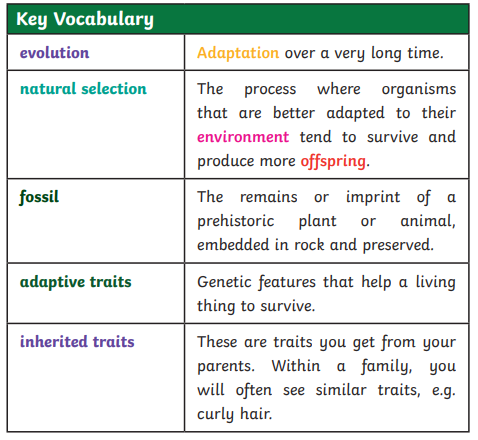 Sky objectives: 
1. Ask well-considered questions that closely match personalised enquiries.
2. Skilfully plan and conduct child-led investigations, deciding which variables to control and what observations to make.
3. Use personal knowledge combined with accurate observations and data collection to draw a conclusion.